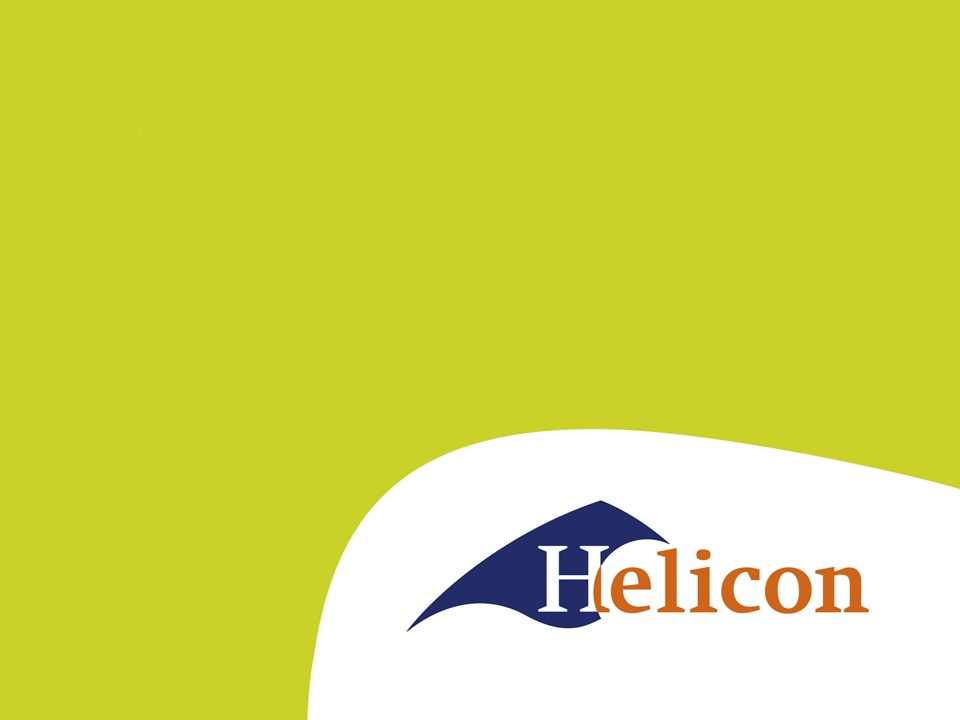 Basisboek Marketing

Hoofdstuk 13
Plaats
13.1 Distributiemix
Beslissingen over
distributiekanaal
distributie-intensiteit
winkelselectie, winkelformule
trek- of duwdistributie
13.2  Distributiekanaal
Keuze voor lange termijn
directe distributie


Indirect:
kort kanaal

klassieke keten (lang kanaal)
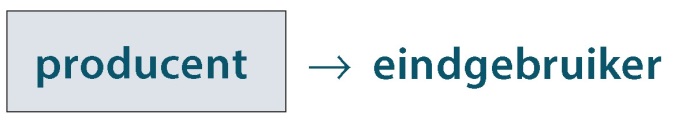 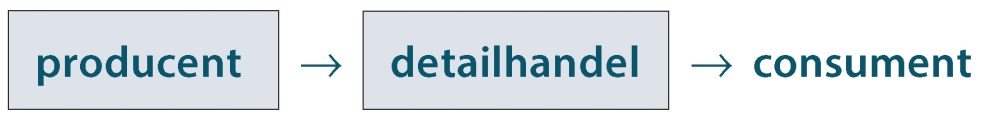 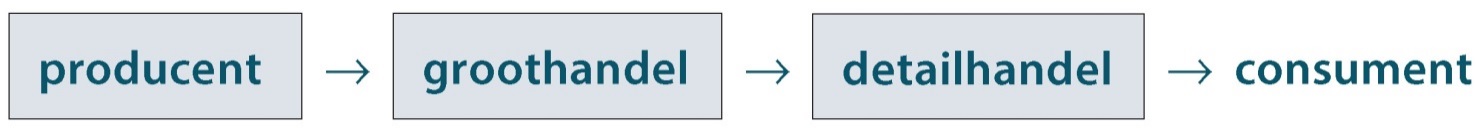 13.2 Distributie-intensiteit
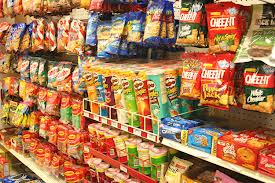 Gemaksgoederen: intensief 
        zoveel mogelijk verkooppunten
Shopping goods: selectief   
        verkooppunten die passen 
        bij het product
Specialty goods: exclusief (maar niet toegestaan)
	dus zoveel mogelijk exclusief
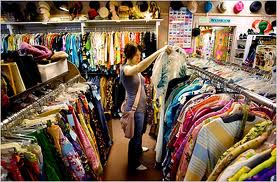 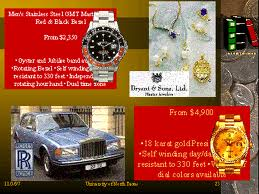 13.3 Winkelformules
= marketingmix van de detaillist
prijsdistributie  ↔  servicedistributie

prijsdistributie:
	lage prijzen, ondiep assortiment, weinig 	service
servicedistributie:
	hogere prijzen, diep assortiment, kwaliteit, 	service
13.4 Duw- of trekdistributie?
Trekdistributie (pull)
	communicatie gericht op eindgebruikers
	zodat die in de winkel naar het product 	vragen
Duwdistributie (push)
	communicatie gericht op detaillisten
	aantrekkelijk maken om product in 	assortiment te nemen
	selling in, selling out
13.4 Push en Pull
Push strategie is gericht op de verkoper:
De producent probeert door middel van kortingen, bonussen, promotiematerialen etc. zijn product in het assortiment van de verkoper op te laten nemen. 
Vooral bij selectieve en exclusieve distributie.







Pull strategie is gericht op de koper:
De producent probeert door middel van allerlei reclame-uitingen voorkeur voor zijn merk/product op te bouwen bij de klant.
Vooral bij intensieve distributie
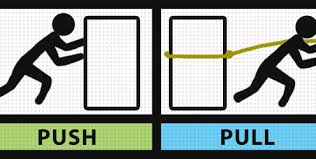 13.4 Push en Pull